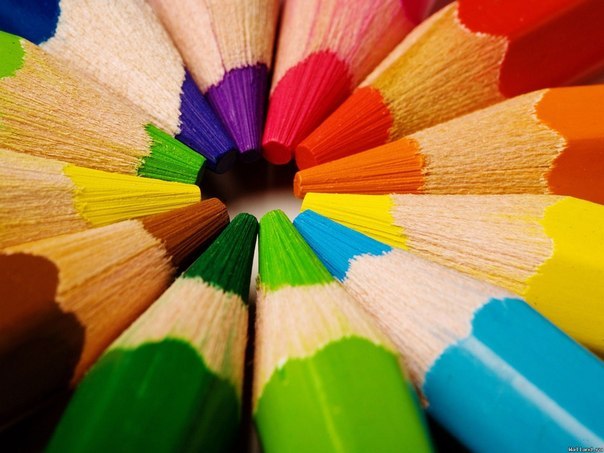 Цветовая палитра
Автор: Семья Герасименко
Какого цвета фигуры?
Найди на картинках
 предметы синего цвета
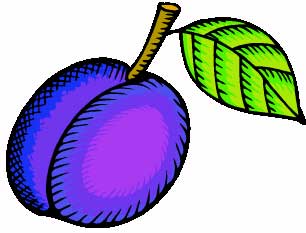 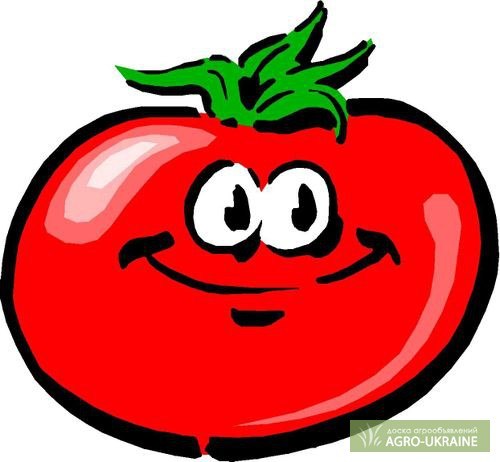 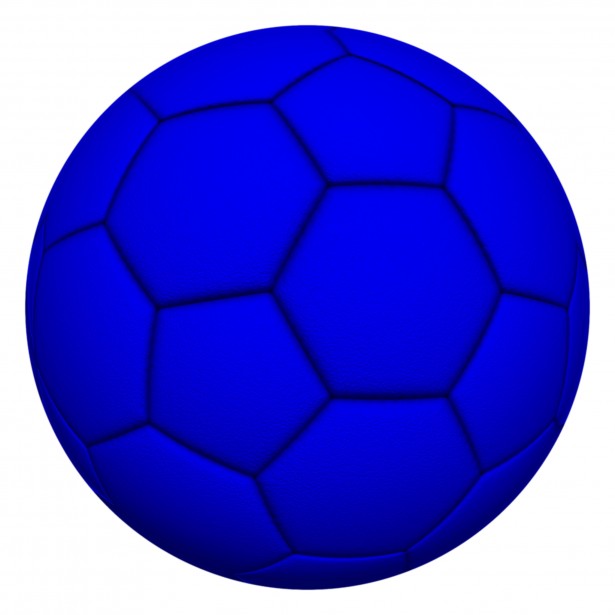 Найди на картинках
 предметы зеленого цвета
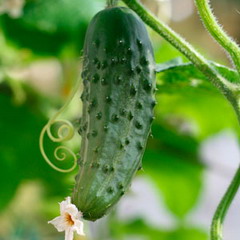 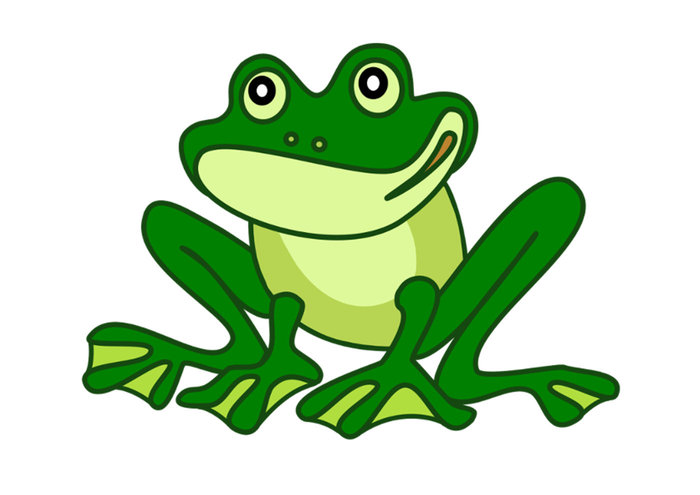 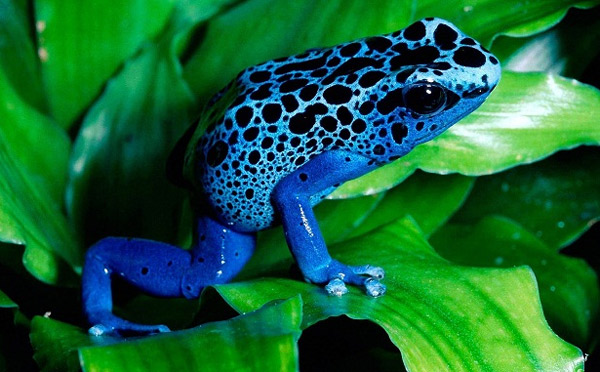 Найди на картинках
 предметы красного цвета
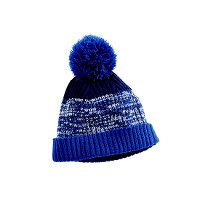 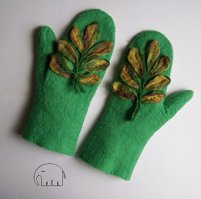 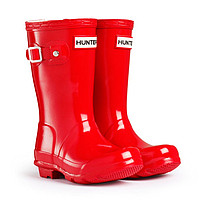 Найди лишнее
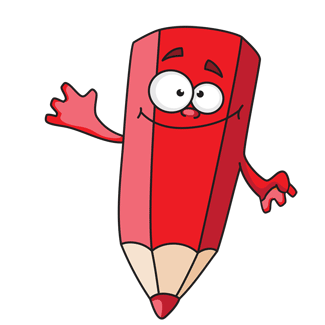 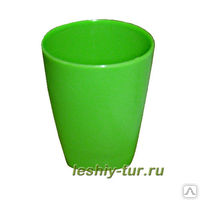 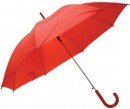 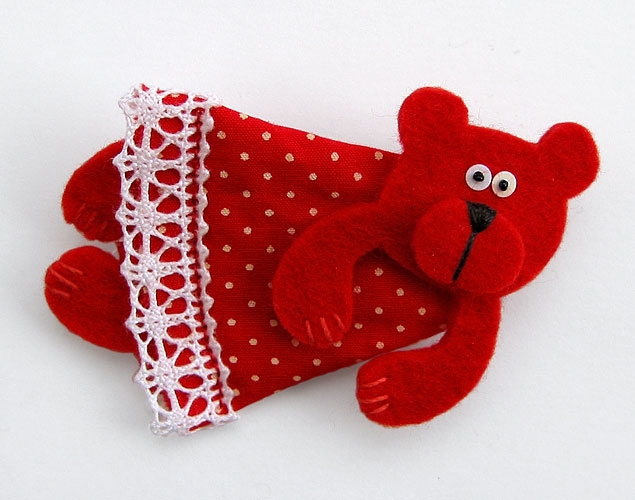 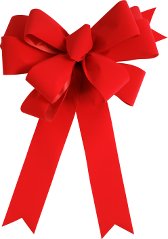 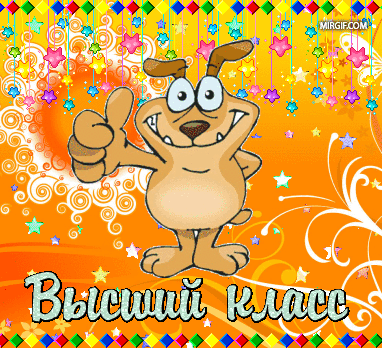